examples
Robot Arms
Stationary Robot
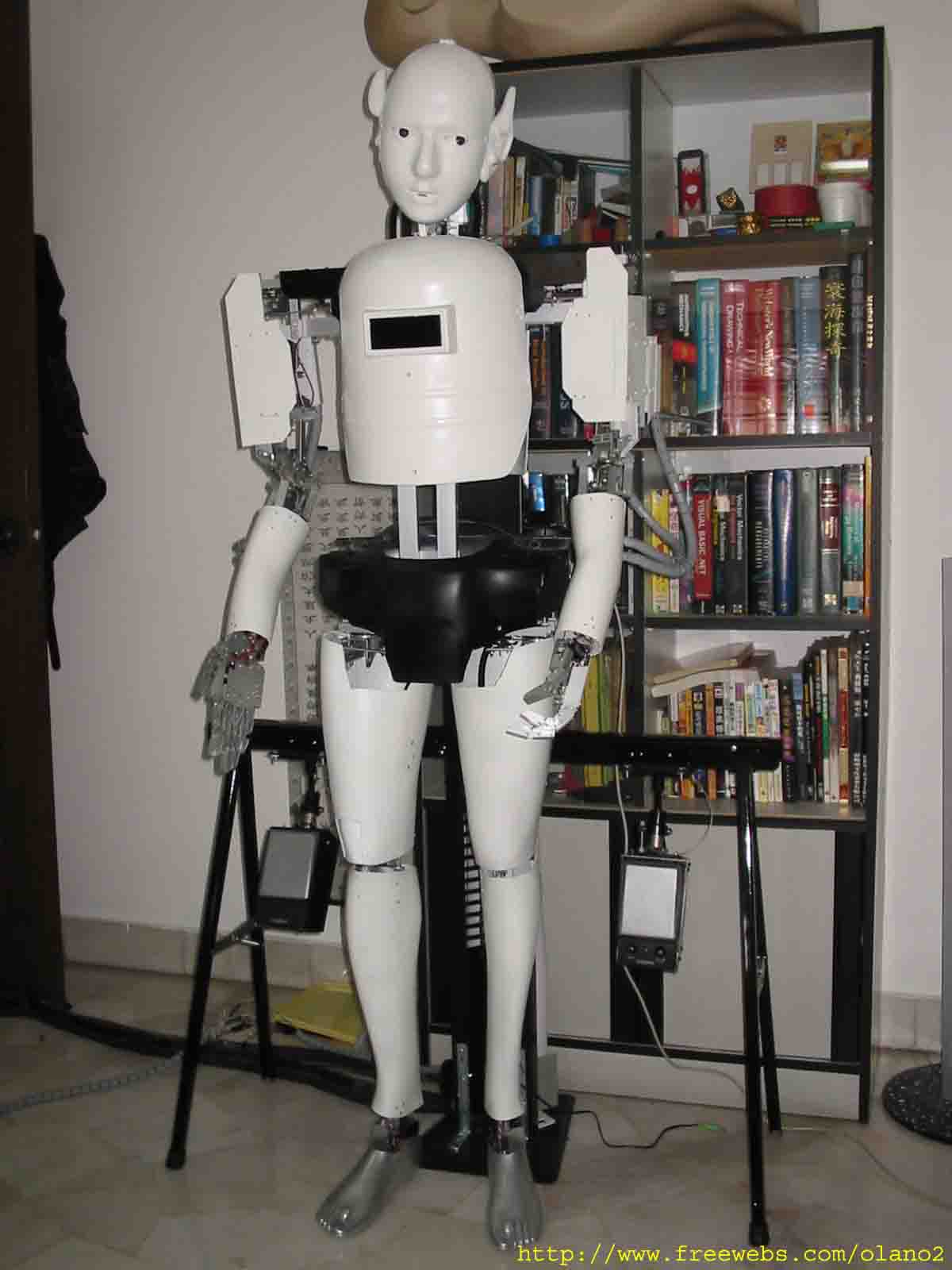 Robot actor
Does not walk
Has realistic body proportions, including legs
Hangs from behind.
Similar to our SONBI
PNEUMATIC ROBOTS
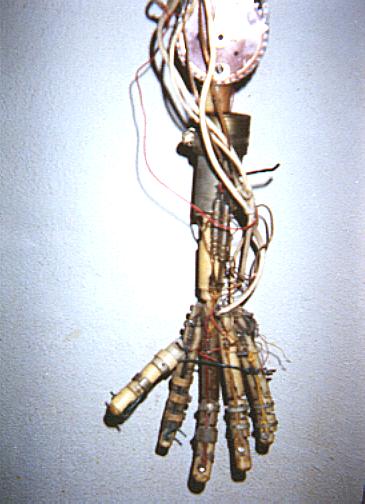 Use of pneumatics
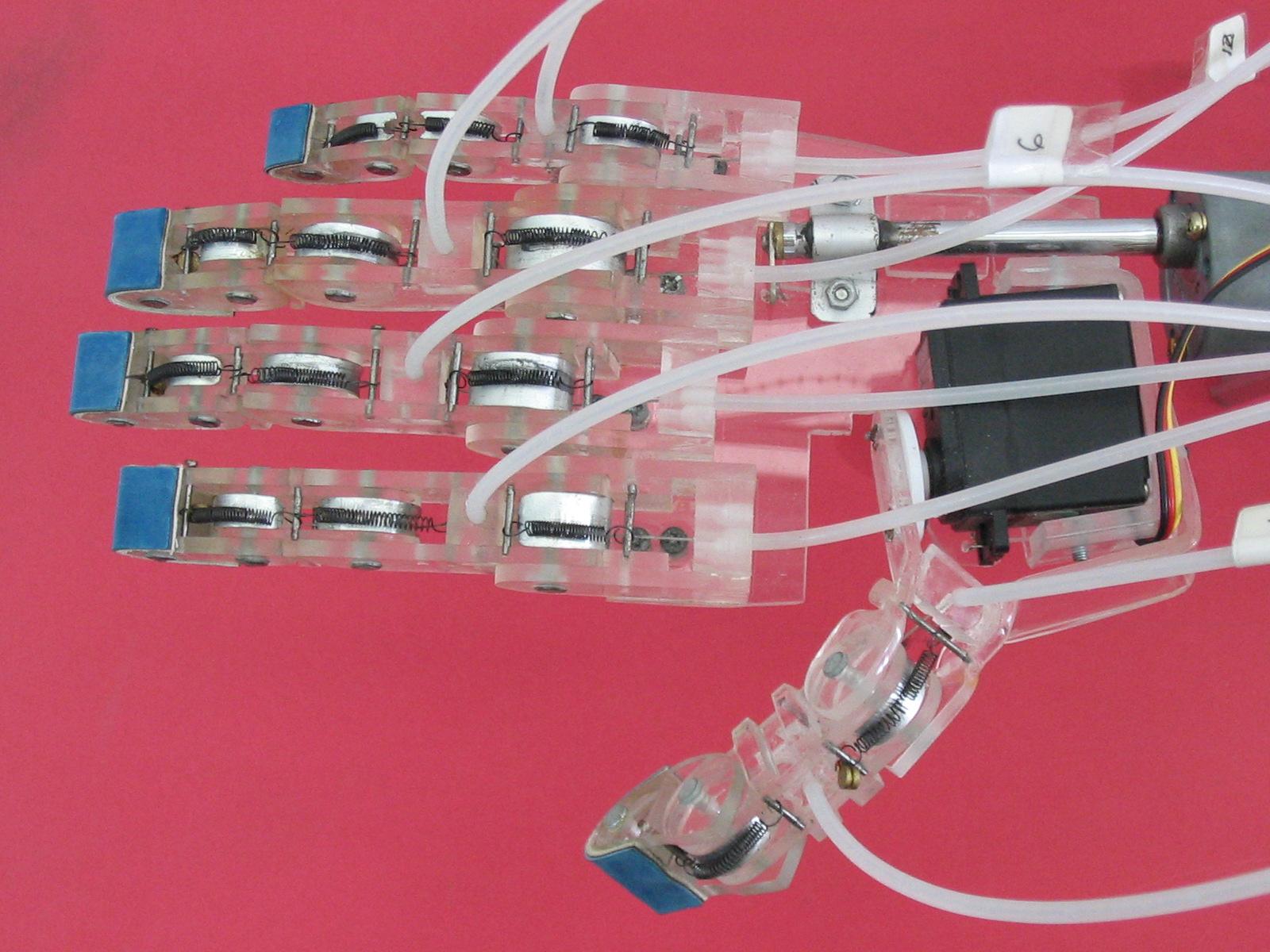 Combine pneumatics, springs and electric control
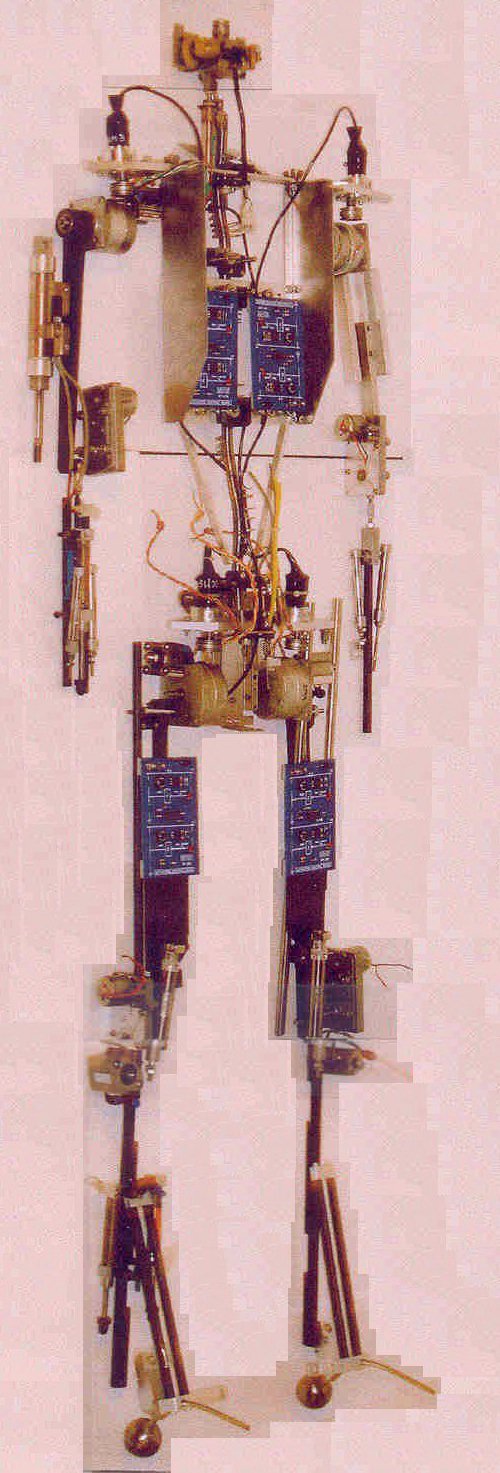 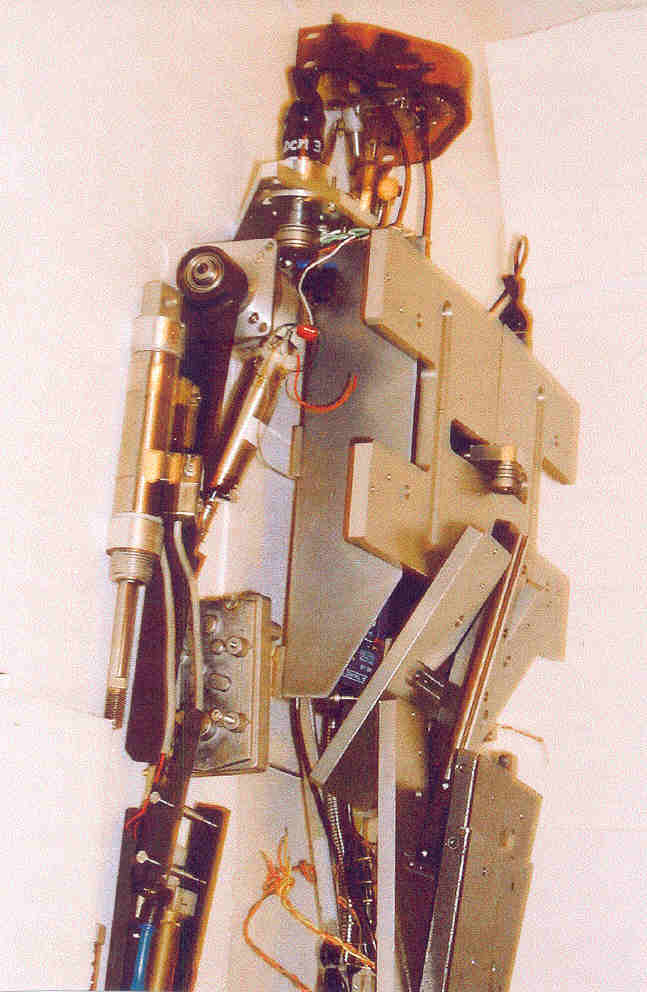 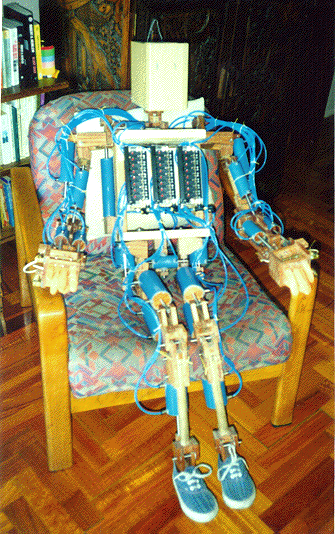 WOODEN ROBOTS
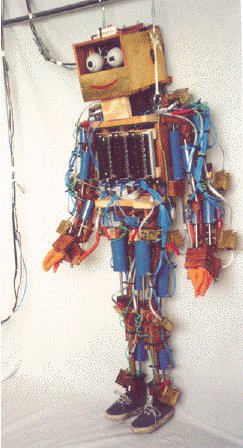 Good idea of using wood
Bad idea of using glue
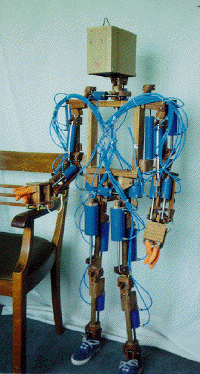 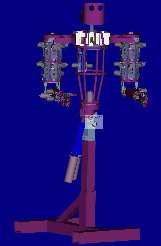 Similar to our DIM the Drummer robot
Heavy Duty Steel ROBOTS
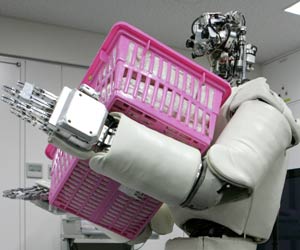 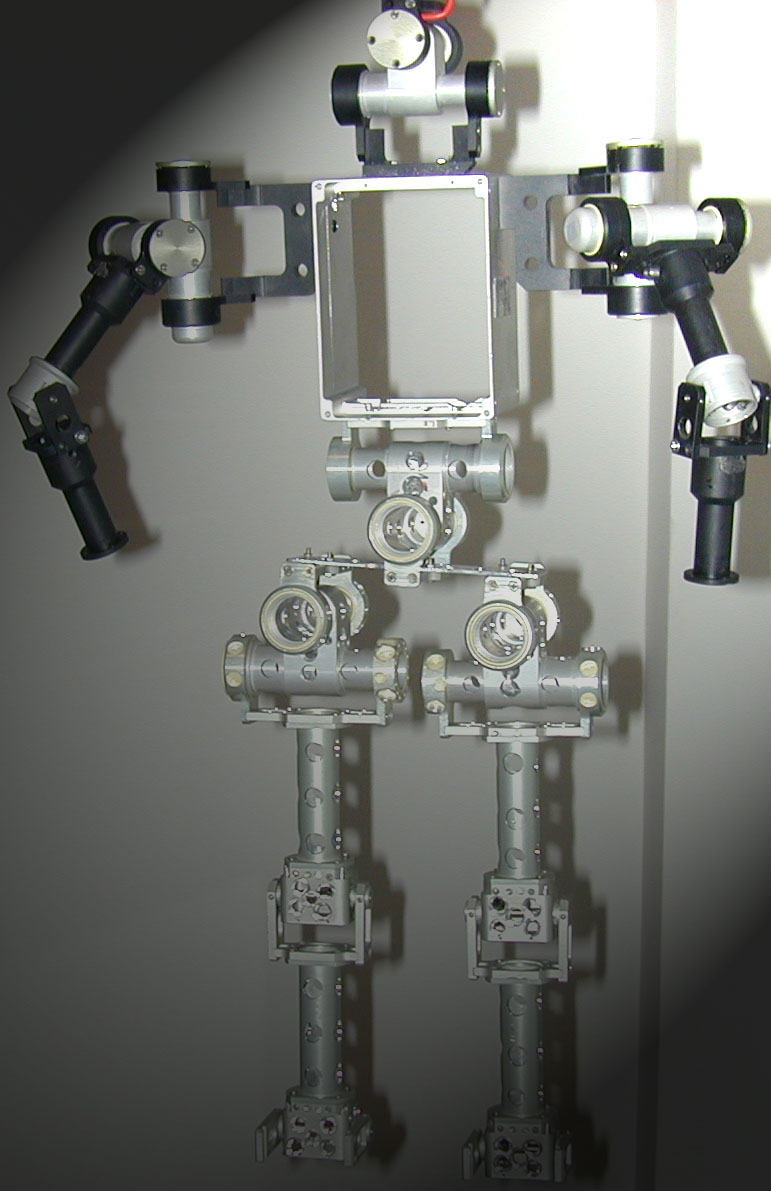 MODULAR ROBOTS
Robot built from commercial building blocks.
Many animals can be built like this.
Cheap version of this concept is available from LYNXMOTION
ALUMINUM  ROBOTS
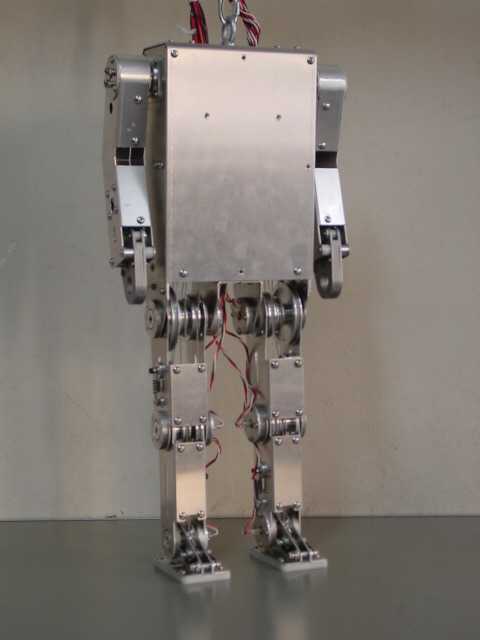 Please note use of metal screws
Please note use of pulleys
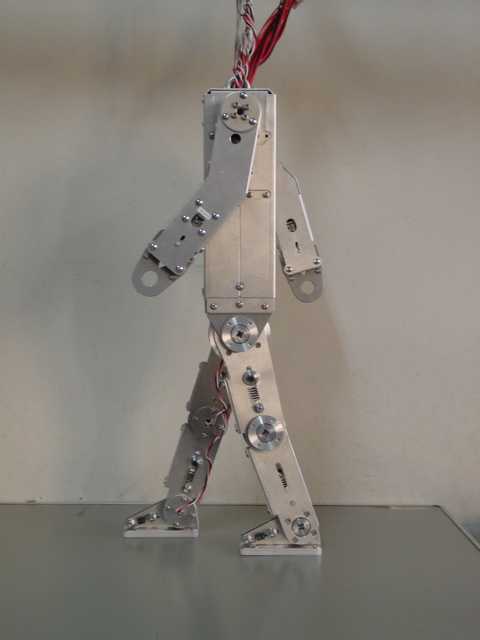 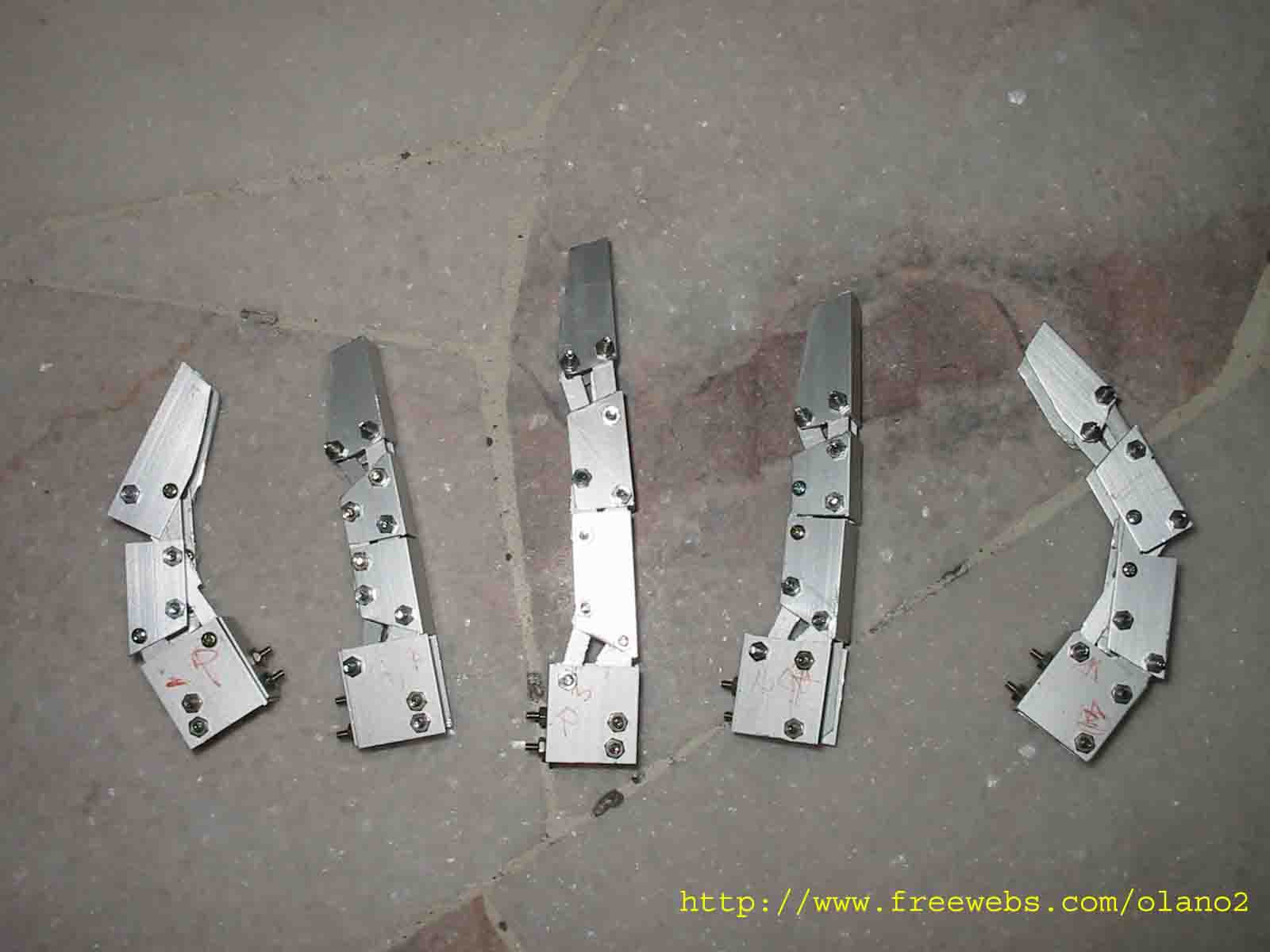 Aluminum Fingers
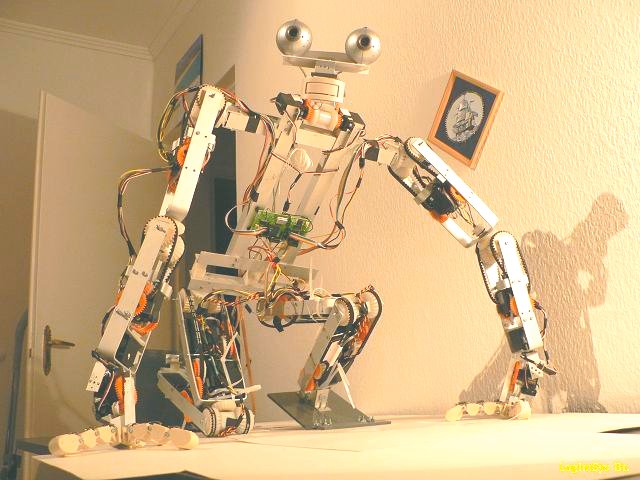 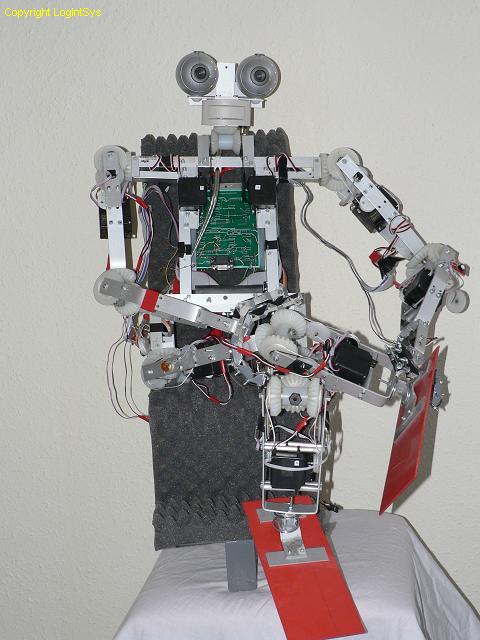 Note the use of plastic gears removed from toys 
Note aluminum home-like design.
SMALL COMMERCIAL ROBOTS
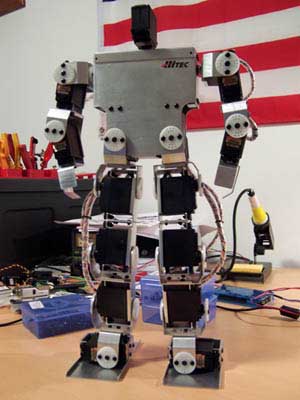 Good idea of using servos as links in arms and legs
Small commercial robots
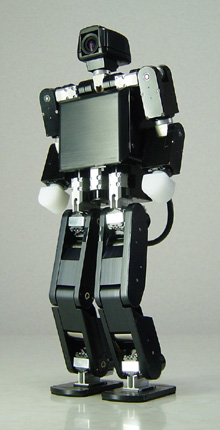 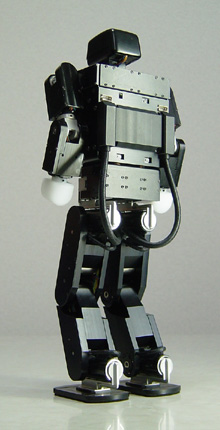 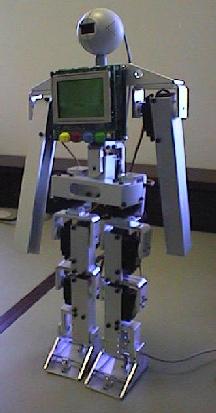 Robot built by prof. Braunl, author of our textbook
Simple robot, one degree of freedom arm, but walks.
Not a commercial robot.
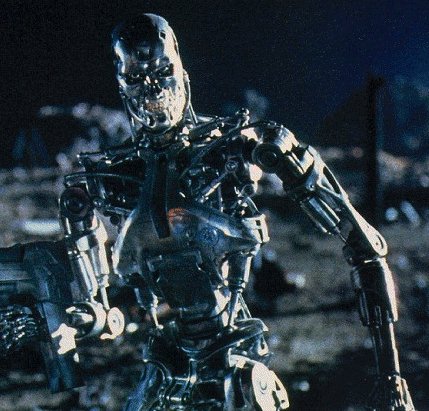 Robot from a movie